Édition spéciale du Webinaire
décembre 2023
La déduction forfaitaire spécifique (DFS) Evolutions au 1er janvier 2024
Intervenants : Maud CURIE, Romain BIDAULT & Marjolaine AUZANNEAU
SOMMAIRE
Partie 1 : Les règles de droit commun encadrant la DFS 

Qu’est ce que la DFS ?
Quel est le champ d’application de la DFS ? 
Comment mettre en œuvre la DFS ? 
Comment se traduit la DFS en paye ? 

Partie 2 : L’extinction progressive de la DFS 

1. Rappel du contexte
2. Dispositions transitoires 
3. Les questions soulevées par l’extinction progressive du      dispositif
PARTIE 1 LES RÈGLES DE DROIT COMMUN  ENCADRANT LA DFS
1. QU’EST-CE QUE LA DFS ?
QU’EST CE QUE LA DFS ?
La déduction forfaitaire spécifique (DFS), également appelée « abattement forfaitaire pour frais professionnels »
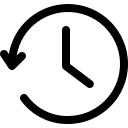 Un dispositif introduit dans les années 1930
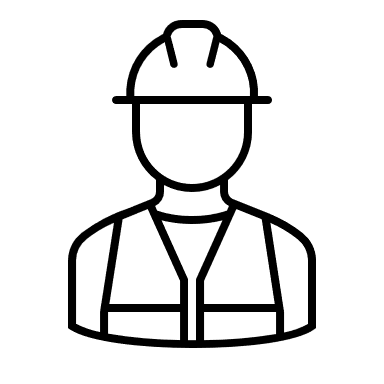 Un dispositif applicable uniquement à certains secteurs d’activité et à certaines professions
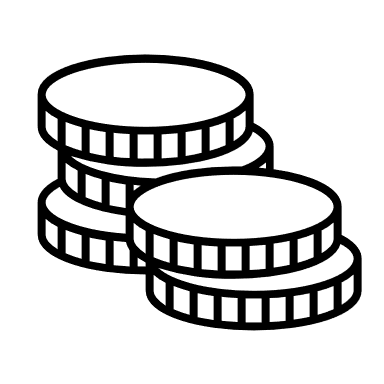 Un dispositif qui permet de réduire l’assiette des cotisations (= « brut abattu »)
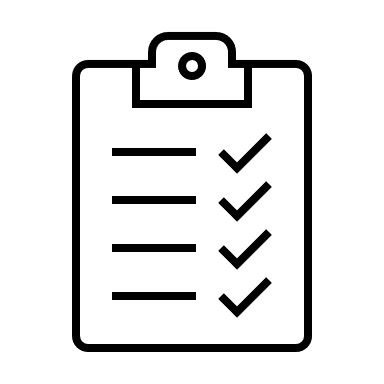 Un dispositif qui répond à des conditions de mise en œuvre strictes
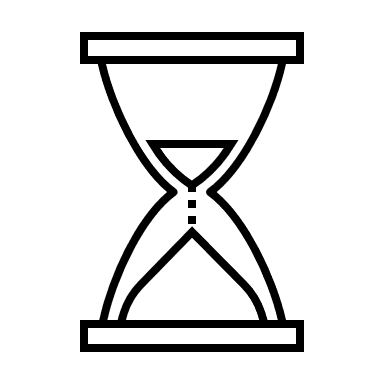 Un dispositif en cours d’extinction
2. QUEL EST LE CHAMP D’APPLICATION DE LA DFS ?
CHAMP D’APPLICATION
Arrêté du 20 déc. 2002 relatif aux frais professionnels déductibles pour le calcul des cotisations de sécurité sociale, art. 9
Peuvent bénéficier de la DFS :
Les professions prévues à l’article 5 de l’annexe IV du code général des impôts dans sa version en vigueur au 31 décembre 2000 
Qui comportent des frais dont le montant est notoirement supérieur à celui résultant de l’application de l’arrêté du 20 déc. 2002
Art. 5 de l’annexe IV du CGI : renvoi à l’art. 1er §1 et §2 du décret du 17 nov. 1936
Peuvent bénéficier de la DFS :
Les ouvriers des entreprises de Travaux Publics (et des entreprises de Bâtiment)…
… « à l’exclusion de ceux travaillant en usine ou en atelier »,
Supportant effectivement des frais lors de leur activité professionnelle
Attention : Une tolérance applicable depuis le 1er janvier 2022 modifie ce point (voir partie 2)
CHAMP D’APPLICATION
Quid des employés et techniciens ?

Techniciens non visés par la doctrine administrative mais non dissociés des agents de maîtrise dans la classification TP : DFS potentiellement applicable 

Employés non visés par la doctrine administrative et dissociés des agents de maîtrise  dans la classification : l’application de la DFS peut emporter un risque Urssaf.
La DFS peut également être appliquée à d’autres salariés…
Agents de maîtrise ou Cadres des Travaux Publics travaillant de façon constante sur les chantiers (circ. ACOSS n° 2004-131 du 2 mars 2004, modification du 18 juin 2004), notamment :
Directeurs de travaux travaillant de façon constante sur chantier (CAA Nantes, 29 déc. 2000)
Conducteurs de travaux 
Chefs de chantier
Ingénieurs employés par des entreprises de TP et ayant pour mission essentielle d’assurer l’exécution des travaux et devant être en permanence présents sur chantier 
Conducteurs d’engins et de camions d’entreprises 
Apprentis travaillant sur les chantiers (circ. ACOSS n° 2004-131 du 2 mars 2004, modification du 18 juin 2004)
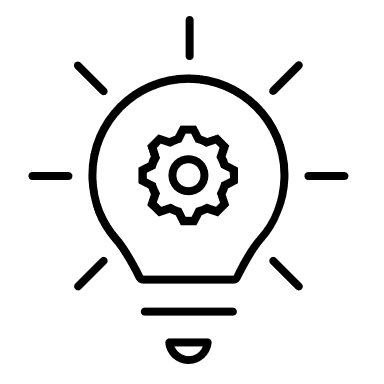 En cas de doute sur l’application de la DFS à certains salariés, la FNTP recommande à ses adhérents d’interroger leur Urssaf directement sur leur espace cotisant, voire d’appliquer la procédure de rescrit social.
CHAMP D’APPLICATION
Certains salariés sont expressément exclus du bénéfice de la DFS
Sont notamment exclus du bénéfice de la DFS (circ. ACOSS n° 2004-131 du 2 mars 2004) : 

Ouvriers assurant le montage, l’entretien ou la réparation des ascenseurs
Personnel administratif des entreprises de Travaux Publics
Conducteurs de travaux ne prouvant pas leur présence effective, permanente et exclusive sur chantier (CE, 22 janv. 1992)
Géomètres
Métreurs
Ouvriers travaillant dans les carrières (lesquelles, en raison de leur fixité géographique, ne peuvent pas être assimilées à des chantiers)
Dès lors que le salarié n’exerce jamais ou exceptionnellement son activité sur chantier, il est exclu du bénéfice de la DFS.
3. COMMENT METTRE EN ŒUVRE LA DFS ?
MISE EN ŒUVRE ET INFORMATION AVANT LE 1ER JANVIER 2023
Dispositions applicables avant le 1er janvier 2023 (BOSS, frais professionnels, chapitre 9, section 2).
Principe : la DFS n’est pas applicable de plein droit.
L’employeur qui décide d’opter pour l’application de la DFS doit :
Conclure un accord collectif de travail prévoyant explicitement le recours à la DFS
Obtenir l’accord du comité d'entreprise, des délégués du personnel ou du comité social et économique (Accord avec le CSE, Avis etc….)
Obtenir le consentement du salarié  chaque année et par tout moyen
OU
À défaut
Mise en œuvre
Mettre une œuvre une procédure consistant à informer chaque salarié concerné, par tout moyen donnant date certaine à cette consultation, du dispositif et de ses conséquences sur la validation de ses droits aux assurances sociales (ex : retraite).
Informer le CSE des conséquences du recours à la DFS.
Information
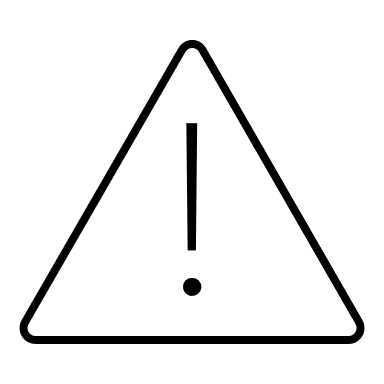 Ce droit d’option peut être révisé par l’entreprise en fin d’année
4. COMMENT SE TRADUIT LA DFS EN PAYE ?
COMMENT SE TRADUIT L’APPLICATION DE LA DFS EN PAYE ?
Attention : Une tolérance applicable depuis le 1er janvier 2022 modifie ces listes (voir partie 2)
Etape 1
Certains frais professionnels sont réintégrés dans l’assiette des cotisations de Sécurité sociale (« principe de non cumul »)
Ne doivent pas être réintégrés dans l’assiette les allocations et indemnités suivantes (arrêté du 25 juil. 2005) – liste non exhaustive :
IGD allouées aux ouvriers non sédentaires
La prise en charge obligatoire de 50 % du coût des titres de transport des salariés ou la prime de transport de 4 euros 
La part patronale servant au financement des titres restaurant  (sous réserve du respect des conditions d’exonération applicables) 
Les frais de transport exposés à l’occasion des voyages de début et de fin de chantier ainsi que les voyages de détente prévus par les CCN TP 
La mise à disposition par l’employeur d’un véhicule de transport en commun à destination des salariés pour les conduire sur le lieu de travail 
La prise en charge directe par l’employeur auprès d’un tiers des frais de son salarié en situation de déplacement professionnel (frais d’hébergement, de repas, de taxi …)
Le remboursement des dépenses d’entretien des vêtements de travail 

Pour plus d’informations, consulter les paragraphes n° 2250 et suivants du BOSS
Toutes les autres indemnités et allocations versées au titre des remboursements de frais professionnels doivent être réintégrées dans l’assiette des cotisations. 
Cela concerne notamment :
Les indemnités de panier, 
Les indemnités de transport (dans la cadre des petits déplacements),
Les indemnités kilométriques, 
  …
Jusqu’au 31/12/2022
COMMENT SE TRADUIT L’APPLICATION DE LA DFS EN PAYE ?
Etape 2
L’assiette cotisable fait l’objet d’un abattement forfaitaire de 10%. On obtient alors le « brut abattu ».
Deux limites doivent être respectées : 

Chaque mois, l’assiette brute abattue doit être au moins égale à l’assiette minimale de cotisations (= montant cumulé du SMIC, des indemnités, primes et majorations s’y ajoutant en application d’une disposition légale ou réglementaire. Les éléments de rémunération de nature conventionnelle n’ont pas à être pris en compte pour déterminer le montant de l’assiette minimale en cas d’application de la DFS). En d’autres termes, malgré l’application de la DFS, l’assiette cotisable doit, en tout état de cause, être au moins égale au SMIC. 

Chaque année civile, le montant de la déduction est plafonné à 7 600 € par salarié.
COMMENT SE TRADUIT L’APPLICATION DE LA DFS EN PAYE ?
Etape 3
Le « brut abattu » sert au calcul des cotisations sociales (cotisations patronales et salariales)
Le « brut abattu » est utilisé comme base de calcul des cotisations de Sécurité sociale et de tous les autres prélèvements dont l’assiette est alignée sur celle des cotisations de Sécurité sociale (exemples : cotisations Agirc-Arrco, versement transport…)

Le brut abattu n’est pas utilisé pour calculer la CSG-CRDS : l’employeur doit calculer ces contributions sur le brut non abattu et sans réintégrer les remboursements de frais professionnels dans l’assiette.
COMMENT SE TRADUIT L’APPLICATION DE LA DFS EN PAYE ?
Illustration pratique
Ouvrier percevant une rémunération mensuelle de 2 000 € brut. Il travaille 22 jours durant le mois de septembre 2023 et perçoit chaque jour une indemnité de repas (“panier”) de 13,75 € bruts par jour. Durant le mois de septembre 2023, il va donc percevoir 302,5 € au titre des indemnités de repas (22 x 13,75 = 302,5€). 
A noter : Le plafond d’exonération forfaitaire pour l’indemnité de panier  est de 9,90 € par jour (valeur 2023). 
Attention : Par souci de simplification, il sera considéré que, pour un salarié ouvrier, les cotisations salariales représentent 22% de sa rémunération brute (estimation à vocation pédagogique).
COMMENT SE TRADUIT L’APPLICATION DE LA DFS EN PAYE ?
Cas particuliers
Absence du salarié 

BOSS, Paragraphe n°2150

En cas d’absence ou de congé, rémunéré(e) ou non rémunéré(e), d’un salarié : application de la DFS uniquement sur la rémunération correspondant à un travail effectif du salarié.
En cas d’absence, rémunérée ou non rémunérée sur un mois complet (pour cause de maladie ou de congés) : pas d’application de la DFS pour ce mois.
Attention : Une tolérance applicable depuis le 1er janvier 2022 permet d’appliquer la DFS même en l’absence de frais professionnels supportés par le salarié (voir partie 2)
En cas de pluralité de professions ou d’employeurs

BOSS, Paragraphe n°2160

Dans ce cas, il y a lieu de considérer séparément les revenus tirés de chacune de ces activités et de leur appliquer le régime qui leur est propre.
Lorsque le salarié, qui appartient à une profession relevant de la DFS, exerce son activité auprès de plusieurs employeurs, la limite de déduction des frais professionnels de 7 600 euros peut être appréciée séparément, au niveau de chaque employeur.

Cette tolérance peut être remise en cause en cas d’abus manifeste (notamment lorsque les employeurs relèvent d’un même groupe).
COMMENT SE TRADUIT L’APPLICATION DE LA DFS EN PAYE ?
Cas particuliers
Application aux mandataires sociaux

BOSS, Paragraphe n°2170

La DFS peut être appliquée aux mandataires sociaux lorsque l’activité exercée par le dirigeant relève d’une profession ouvrant droit à déduction sous réserve que :
l’activité constitue l’exercice d’une profession effective et distincte de la fonction de dirigeant, et fait l’objet d’une rémunération séparée ;
la DFS ne s’applique qu’à la part de rémunération afférente à la fonction technique ouvrant droit à la déduction.

En conséquence, le mandataire social doit être titulaire d’un contrat de travail distinct de son mandat social pour son activité professionnelle spécifique et bénéficier de deux rémunérations distinctes.
PARTIE 2
L’EXTINCTION PROGRESSIVE DE LA DFS
1. RAPPEL DU CONTEXTE
RAPPEL DU CONTEXTE
Contexte de départ
Depuis de nombreuses années, la suppression de la DFS est « dans le viseur » des pouvoirs publics, cette dernière étant considérée comme une niche sociale.
La Direction de la Sécurité Sociale (DSS) a modifié les règles régissant la DFS, la rendant inapplicable en pratique par les entreprises du secteur à compter du 1er avril 2021 (cf. Bulletin Officiel de la Sécurité Sociale).
La FNTP s’est donc mobilisée pour obtenir le maintien des conditions d’application antérieures et a obtenu, dans un 1er temps, un report de l’application des nouvelles règles défavorables du 1er avril 2021 au 1er janvier 2023.

Négociation d’un compromis avec l’Etat le 22 avril 2022
Face à la volonté inflexible du gouvernement de mettre fin à la tolérance au 1er janvier 2023 et afin d’éviter aux entreprises les conséquences économiques et sociales d’une sortie brutale du dispositif, la FNTP a poursuivi les discussions avec le Ministère qui ont abouti au compromis suivant :
Maintien des modalités d’application de la DFS antérieures au BOSS (sécurisation des entreprises.
En contrepartie d’une sortie progressive de la DFS sur une période transitoire prenant fin le 31 décembre 2031.
Le compromis a été formalisé dans un courrier du 22 avril 2022 signé par Olivier DUSSOPT, Ministre délégué chargé des comptes publics et dans le BOSS (mis à jour le 3 novembre 2022).
Flash TP du 11 mai 2022
Flash TP du 9 novembre 2022
2. RÉDUCTION PROGRESSIVE DU TAUX D’ABATTEMENT
RÉDUCTION PROGRESSIVE DU TAUX D’ABATTEMENT
Modalités du compromis : dispositions transitoires applicables du 1er janvier 2022 au 31 décembre 2031 (n°2300 à n°2330 du BOSS)
Paragraphe n°2300 : modalités de réduction progressive du taux d’abattement de DFS
Dans le secteur de la construction, le taux de la DFS pour frais professionnels est de 10 %. 
A compter du 1er janvier 2024, le taux de DFS est réduit de 1 point chaque année, et de 1,5 % les deux dernières années, jusqu’à sa disparition à partir du 1er janvier 2032.
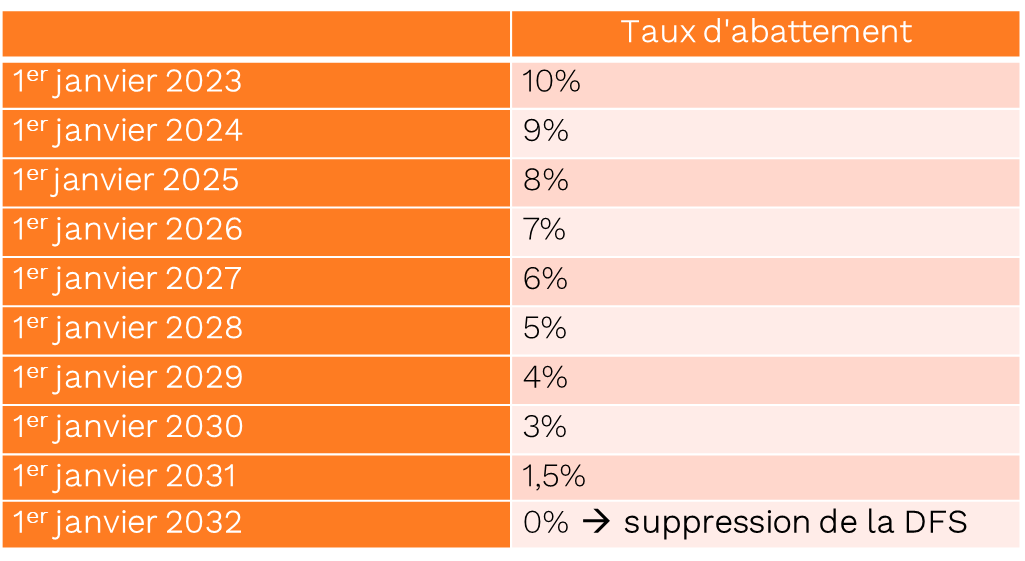 A noter : l’extinction de la DFS a également été actée pour d’autres secteurs (propreté, transport routier de marchandises, aviation civile, journalistes)
3. DISPOSITIONS TRANSITOIRES
DISPOSITIONS TRANSITOIRES : LA DFS EST APPLICABLE Y COMPRIS EN L’ABSENCE DE FRAIS PROFESSIONNELS SUPPORTÉS PAR LE SALARIÉ
Modalités du compromis : dispositions transitoires applicables du 1er janvier 2022 au 31 décembre 2031 (n°2300 à n°2330 du BOSS)
Paragraphe n°2310
Dans le contexte de la suppression progressive de la déduction forfaitaire spécifique, par tolérance, son bénéfice est admis […] même en l’absence de frais professionnel réellement supporté par un salarié (par exemple en cas d’application par une caisse de congés payés du secteur de la DFS sur des indemnités de congés payés) : à compter du 1er janvier 2022 pour le secteur de la construction.

La DFS est applicable même en l’absence de frais professionnels réellement supportés par le salarié (exemple : sur les indemnités de congés payés). 

 Point confirmé par l’Administration (mail du 8/12/23) : la précision apportée dans la parenthèse n’est un exemple pour illustrer le cas particulier dans lequel un salarié n’engage pas de frais professionnel mais peut se voir appliquer la DFS sur son assiette de cotisations et de contributions sociales. Il n’est pas nécessaire de préciser tous les cas de figure, sauf à s’astreindre à être exhaustif y compris dans les exemples, ce qui n’est pas leur objectif. Les URSSAF ont été informées de ces modalités.
DISPOSITIONS TRANSITOIRES : LE CONSENTEMENT DU SALARIÉ N’A PLUS À ÊTRE DEMANDÉ ANNUELLEMENT (1/2)
Modalités du compromis : dispositions transitoires applicables du 1er janvier 2022 au 31 décembre 2031 (n°2300 à n°2330 du BOSS)
BOSS, paragraphe n°2330 (mise à jour du 19.04.2024)
« […] En vue de faciliter les modalités de gestion des informations concernant les salariés bénéficiaires de ce dispositif en cours d’extinction, par tolérance et pour ces huit seuls secteurs (dont la construction), il est admis que le consentement des salariés couvre la totalité de la période de transition dans les conditions suivantes : si le consentement des salariés a été recueilli pour une durée indéterminée par l’employeur, il couvre, pour ces salariés, la période restant à courir jusqu’à la suppression du dispositif »



Lorsque le consentement des salariés à l’application de la DFS a été recueilli par l’employeur pour une durée indéterminée, il couvre la totalité de la période restant à courir jusqu’à l’extinction du dispositif au 31 décembre 2031. 
Attention ! Dans le cadre d’une nouvelle embauche à compter du 1er janvier 2023, il est nécessaire de recueillir son consentement.
DISPOSITIONS TRANSITOIRES : LE CONSENTEMENT DU SALARIÉ N’A PLUS À ÊTRE DEMANDÉ ANNUELLEMENT (2/2)
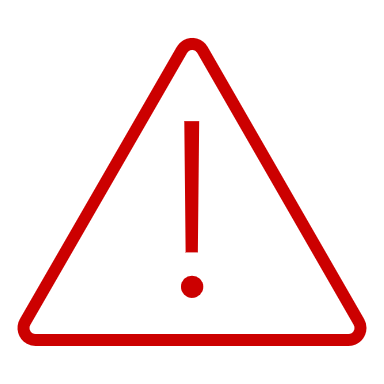 Point de vigilance : Si le consentement a été recueilli pour une durée déterminée, il doit être à nouveau demandé (arrêt CE 29/11/2023).
Conseil d'État, 29/11/2023, n° 472182 : 
« Il s'ensuit que, s’ils (les commentaires du BOSS) pouvaient modifier les précisions qui avaient été apportées sur les modalités de recueil de consentement dans les commentaires publiés au Bulletin officiel de la sécurité sociale depuis le 1er avril 2021 ainsi que, précédemment, par la circulaire du 7 janvier 2003, pour indiquer que l'employeur pourrait, lorsqu'il y a lieu de recueillir le consentement du salarié, ne le faire, à compter du 1er janvier 2023, qu'une seule fois jusqu'à l'extinction du dispositif au 1er janvier 2038 ou, dans le cas où un consentement a été donné avant 2023, sans le recueillir de nouveau, les commentaires en litige ont en revanche méconnu le sens et la portée des dispositions précitées en ne rappelant pas la possibilité pour les salariés de mettre fin ultérieurement à leur accord pour l'option exprimée par leur employeur en faveur de la déduction forfaitaire spécifique. En outre, ces commentaires auraient dû préciser qu'il était nécessaire de le recueillir de nouveau lorsqu'il a revêtu une durée déterminée, en particulier dans l'hypothèse où l'employeur l'aurait sollicité pour une période précise, par exemple d'une année ».
Une décision qui annulait le paragraphe n° 2330 du BOSS uniquement pour les journalistes…
… et qui a conduit à une modification de ce paragraphe du BOSS impactant le secteur de la construction : « En revanche, si le consentement des salariés a été recueilli pour une durée déterminée par l’employeur, celui-ci devra de nouveau demander leur consentement à l’issue de cette période, et ce jusqu’à la suppression du dispositif ».
DISPOSITIONS TRANSITOIRES : NOUVELLE TOLÉRANCE CONCERNANT L’APPLICATION DE LA DFS (1/6)
Option 1 : L’entreprise choisit d’appliquer la tolérance
Modalités du compromis : dispositions transitoires applicables du 1er janvier 2022 au 31 décembre 2031 (n°2300 à n°2330 du BOSS)
Paragraphe n°2320
Par tolérance, à compter de ces mêmes dates (= soit le 1er janvier 2022) […], pour accompagner l’extinction du dispositif et la mise en place de modalités de remboursement des frais professionnels de droit commun, l’ensemble des remboursements de frais professionnels définis par l’arrêté du 20 décembre 2002 peut faire l’objet d’un cumul avec la déduction forfaitaire spécifique. 
Le cas échéant, l’intégration dans l’assiette des cotisations sociales des remboursements de frais professionnels et des prises en charge directes par l’employeur n’est pas obligatoire avant l’application de la déduction forfaitaire spécifique.

Il est désormais possible (mais pas obligatoire) de cumuler la DFS avec la prise en charge des frais professionnels cités dans l’arrêté du 20 décembre 2002 (= repas, IK, IGD, etc. ) quelle que soit la forme de la prise en charge : versement d’une indemnité forfaitaire ou paiement direct par l’entreprise au restaurateur ou remboursement de la note au salarié.
Pour le repas, ce cumul est total en cas de paiement direct au restaurateur ou de remboursement de la note au salarié et est toutefois limité à 9.90 € en cas de versement d’une indemnité forfaitaire.
Non applicable à l’indemnité de transport & trajet
DISPOSITIONS TRANSITOIRES : NOUVELLE TOLÉRANCE CONCERNANT L’APPLICATION DE LA DFS (2/6)
Tableau récapitulatif  (1/2)
DISPOSITIONS TRANSITOIRES : NOUVELLE TOLÉRANCE CONCERNANT L’APPLICATION DE LA DFS (3/6)
Tableau récapitulatif  (2/2)
DISPOSITIONS TRANSITOIRES : NOUVELLE TOLÉRANCE CONCERNANT L’APPLICATION DE LA DFS (4/6)
Illustration pratique
Ouvrier percevant une rémunération mensuelle de 2 000 € brut. Il travaille 22 jours durant le mois de septembre 2023 et perçoit chaque jour une indemnité de repas (“panier”) de 13,75 € bruts par jour. Durant le mois de septembre 2023, il va donc percevoir 302,5 € au titre des indemnités de repas (22 x 13,75 = 302,5€). 
A noter : Le plafond d’exonération forfaitaire pour l’indemnité de panier  est de 9,90 € par jour (valeur 2023). 
Attention : Par souci de simplification, il sera considéré que, pour un salarié ouvrier, les cotisations salariales représentent 22% de sa rémunération brute (estimation à vocation pédagogique).
DISPOSITIONS TRANSITOIRES : NOUVELLE TOLÉRANCE CONCERNANT L’APPLICATION DE LA DFS (5/6)
Option 2 : L’entreprise choisit de ne pas appliquer la tolérance  Application du droit commun
Certains frais professionnels sont réintégrés dans l’assiette des cotisations de Sécurité sociale (« principe de non cumul »)
Ne doivent pas être réintégrés dans l’assiette les allocations et indemnités suivantes (arrêté du 25 juil. 2005) – liste non exhaustive :
IGD allouées aux ouvriers non sédentaires
La prise en charge obligatoire de 50 % du coût des titres de transport des salariés ou la prime de transport de 4 euros 
La part patronale servant au financement des titres restaurant  (sous réserve du respect des conditions d’exonération applicables) 
Les frais de transport exposés à l’occasion des voyages de début et de fin de chantier ainsi que les voyages de détente prévus par les CCN TP 
La mise à disposition par l’employeur d’un véhicule de transport en commun à destination des salariés pour les conduire sur le lieu de travail 
La prise en charge directe par l’employeur auprès d’un tiers des frais de son salarié en situation de déplacement professionnel (frais d’hébergement, de repas, de taxi …)
Le remboursement des dépenses d’entretien des vêtements de travail 

Pour plus d’informations, consulter les paragraphes n° 2250 et suivants du BOSS
Toutes les autres indemnités et allocations versées au titre des remboursements de frais professionnels doivent être réintégrées dans l’assiette des cotisations. 
Cela concerne notamment :
Les indemnités de panier, 
Les indemnités de transport (dans la cadre des petits déplacements),
Les indemnités kilométriques, 
  …
Jusqu’au 31/12/2022
DISPOSITIONS TRANSITOIRES : NOUVELLE TOLÉRANCE CONCERNANT L’APPLICATION DE LA DFS (6/6)
En toute hypothèse, que l’entreprise applique la tolérance ou non :
L’entreprise est tenue d’appliquer le taux d’abattement, le cas échéant réduit, applicable pour l’année considérée  :
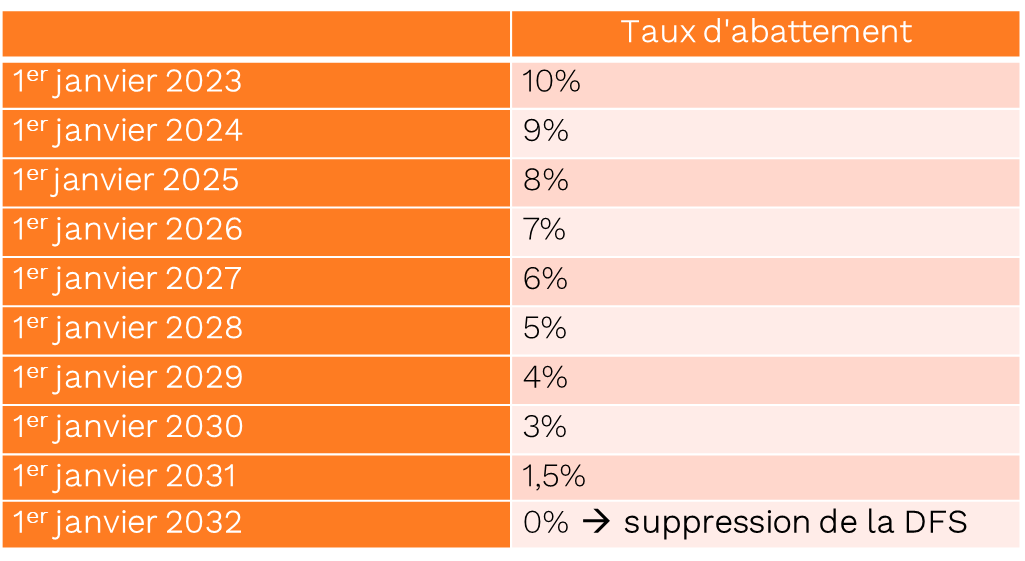 3. LES QUESTIONS SOULEVÉES PAR L’EXTINCTION PROGRESSIVE DU DISPOSITIF
LES QUESTIONS SOULEVÉES PAR L’EXTINCTION PROGRESSIVE DU DISPOSITIF
1. Dans le cadre de l’extinction progressive de la DFS, faut-il à nouveau recueillir le consentement des salariés ?

En principe, NON. 
BOSS, frais professionnels, paragraphe n° 2330 :
«  En vue de faciliter les modalités de gestion des informations concernant les salariés bénéficiaires de ce dispositif en cours d’extinction, par tolérance et pour ces huit seuls secteurs (dont la construction), il est admis que le consentement des salariés couvre la totalité de la période de transition dans les conditions suivantes : 
Si le consentement des salariés a été recueilli pour une durée indéterminée par l’employeur, il couvre, pour ces salariés, la période restant à courir jusqu’à la suppression du dispositif ».
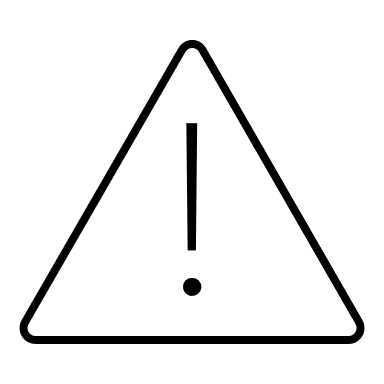 Si le consentement a été recueilli pour une durée déterminée, il doit être à nouveau demandé à l’issue de cette période, et ce jusqu’à la suppression du dispositif. (cf. paragraphe n°2330).
LES QUESTIONS SOULEVÉES PAR L’EXTINCTION PROGRESSIVE DU DISPOSITIF
2. Comment appliquer la DFS aux nouveaux embauchés à compter du 1er janvier 2023 ?
Accord collectif de travail prévoyant explicitement le recours à la DFS ;
Obtenir le consentement, par tout moyen, du salarié.
Accord du comité d'entreprise, des délégués du personnel ou du comité social et économique ;
À défaut
OU
Consentement vaut jusqu’à extinction du dispositif sauf s’il est donné pour une durée déterminée ou que le salarié use de son droit, à tout moment, d’y renoncer (dans ce dernier cas la décision prend effet l’année civile suivante).
Si le travailleur ne répond pas à cette consultation, son silence vaut accord.
L’employeur n’a pas à demander le consentement du salarié.
LES QUESTIONS SOULEVÉES PAR L’EXTINCTION PROGRESSIVE DU DISPOSITIF
3. Faut-il obligatoirement informer les salariés de la réduction progressive du taux d’abattement ?

A notre sens, NON.
Si le BOSS impose aux employeurs de recueillir le consentement des salariés pour appliquer la DFS, il n’impose pas aux employeurs d’informer les salariés de la réduction progressive du taux d’abattement.
L’employeur peut toutefois informer les salariés à titre facultatif directement (exemples : affichage, information individuelle par tout moyen…) ou indirectement via le CSE.
LES QUESTIONS SOULEVÉES PAR L’EXTINCTION PROGRESSIVE DU DISPOSITIF
4. Peut-on cumuler l’exonération de l’indemnité de transport et l’application de la DFS? 

NON. Selon la DSS, la tolérance relative au cumul de l’application de la DFS et l’exonération des frais professionnels ne concerne que les frais professionnels cités par l’arrêté du 20 décembre 2002. 

L’indemnité de transport n’étant pas visée par l’arrêté de 2002, elle doit être réintégrée dans l’assiette avant d’appliquer l’abattement.
LES QUESTIONS SOULEVÉES PAR L’EXTINCTION PROGRESSIVE DU DISPOSITIF
5. Peut-on cumuler l’exonération de l’indemnité de « panier » (= l’indemnité de repas hors des locaux de l’entreprise) et l’application de la DFS? 

OUI. La tolérance relative au cumul de l’application de la DFS et l’exonération des frais professionnels ne concerne que les frais professionnels cités par l’arrêté du 20 décembre 2002.
 
L’indemnité de repas hors des locaux de l’entreprise est visée à l’article 3, 3° de l’arrêté de 2002. Elle peut donc être exonérée (dans la limite de 9,90 €, conformément au barème d’exonération applicable en 2023) tout en appliquant la DFS.

A noter : La fraction de l’indemnité de « panier » excédant 9,90 € doit en toute hypothèse être réintégrée dans l’assiette de cotisations (avant application de l’abattement)
LES QUESTIONS SOULEVÉES PAR L’EXTINCTION PROGRESSIVE DU DISPOSITIF
6. Comment mettre fin à la DFS ? (1/2)
LES QUESTIONS SOULEVÉES PAR L’EXTINCTION PROGRESSIVE DU DISPOSITIF
6. Comment mettre fin à la DFS ? (2/2)
MERCI DE VOTRE ATTENTION
Pour toutes questions : social@fntp.fr